Studentoppfølging første år
MN-fakultetet
Knut Mørken + Hanne Sølna
Studiedekan + leder studieseksjonen, MN
Utdanningskomiteen, Læringsmiljøuvvalget
UiO 13. juni
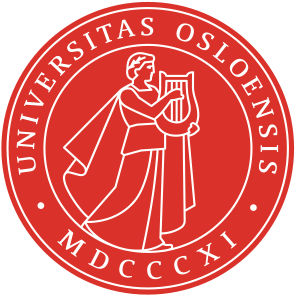 Hva gjør MN, fungerer det?
Fokus på velkomstmøtet
Fadderordning, fadderkoordinator på hvert institutt og faddersjefer på fakultetet
Opplæring som søker å formidle felles verdier og bygge læringsmiljø — MSHRL
Alle inviteres på to dagers programseminar på Sundvolden i september i regi av ForVei
Faglærere, programledere, instituttledere, faddere deltar
Hva trenger du for å lykkes som student?
Etablere samarbeidskultur, lov å stille dumme spørsmål
Alle inviteres til en times samtale med ForVei i andre semester — Hvordan går det med deg?
Lyser ut studiekvalitetsmidler til læringsmiljøtiltak lokalt på instituttene, ofte samarbeid med studenter
Fungerer dette, er det nok?
Det vi gjør mener vi er opplagt «fornuftig», svært god tilbakemelding, grunnleggende verdier vi vet er viktige
Gir grunnlag for samtaler og annen relevant kontakt med studentene
Krevende å få studentene til å ta metaperspektiv på egen situasjon i stressende hverdag — studiefinansiering
Jobber med å utvikle læringsmiljøet i Vilhelm Bjerknes’ hus (Realfagsbiblioteket)
Hva er god progresjon i ikke-faglige perspektiver?
Hva er nok?